Skills development in the study of history
World War I exemplar
Nat 3 - Higher
World War I exemplar
Nat 3 - Higher
This exemplar should be read in conjunction with section 1 – Introductory advice and guidance.

These examples are adaptable and may help to stimulate further development of approaches to learning and teaching relevant to the context of the reader.

None of the presentations included in this support are designed to be used with learners in their current form. The presentations provide advice, guidance and exemplars for practitioners to reflect on in their own planning for learning and teaching, and if used should be adapted to suit the learners and setting appropriately.
World War I exemplar
Nat 3 - Higher
Practitioners should always refer to the relevant SQA documentation when creating materials so as to include material for all relevant skills and knowledge. 

As the approaches are transferable across the study of any historical unit due to the focus on the pathways to develop skills, this could be an opportunity for practitioners to share their skills with other practitioners, in the delivery of History by leading CPD sessions for colleagues. 

Practitioners could also use this opportunity to share and develop skills in interdisciplinary and inter-sector contexts, e.g. through Glow Meets etc.
Recording Information
There are a number of traditional ways to record the information, such as jotters, diary entries, posters, postcards, collages etc.

Where possible ICT can support the recording of information for most of the following activities in a number of new, interesting and exciting ways:

Blogs – Glowblogs offer an excellent way to record information, the learners could take turns updating the blog with info, or they could each run their own blog. Wordpress would be the best option for those not on the Glow network.

Podcasts – podcasts provide learners with a platform that can reach thousands. They can aid the development of literacy skills and provide feedback from people out with the school environment. Audacity is an excellent piece of software for this purpose.
Recording Information
Emodo profile – the secure social networking site for practitioners and learners offers a familiar looking site for learners to record information. You could ask them to pretend to be someone highlighting the changes DORA is having on their society over a period of weeks for example.

Emails – collaborating with another school, learners can exchange emails with details about the information they have learned. Different schools could research different regiments of Scottish soldiers and exchange their results at the end of every week, interesting facts or stories, casualty rates etc.

Powerpoint and smartboard presentations – Learners will be more than familiar with powerpoints and creating their own requires planning and an understanding of the sequence of their information.
Recording Information
Twitter – the 140 characters limit presents a challenge for the learners, and a good method of summarising learning.

Video – learners can film themselves role playing a scene, as news reporters, characters from the period of study, modern historians evaluating the past etc.

Talking heads – learners can record themselves acting as the talking head of a character, answering questions about the period they lived in.
Recording Information
Video games – There are now many games that offer a level of creativity in exploring new ways to record information. Little Big Planet 1 & 2 both provide creative opportunities for interactive information presentation, and some excellent examples can be found on google.

Minecraft presents another unique creative platform for learners to interact with history. It has been used by teachers to build medieval villages (after lessons planning) and could be used to build trenches on the front line, Clyde shipyards, and other scenes from the period.

Photographs – digital cameras have made it easier than ever to quickly take photos, and they offer a great opportunity for recording evidence in the classroom (and without).
List of activities
Answer for Questions
Consequence map
Note taking
Stand and deliver
Card swap
We are pleased to announce
Consequences
Timelines
KWL & QUAD
Hot Seat
I know the scene
Physical maps
Physical Family trees
The Five Ws
Dissecting the Argument
Extended writing
Answers for Questions
Overview

	This activity encourages learners to think about questions that may lead to a particular answer. It has the potential to challenge learners, who may think creatively about possible alternative questions, and encourages thinking about different interpretations and understandings within a historical context.

Skills
	Remembering	Understanding		Applying
Answers for Questions
How it works

Learners are given the answer to a question of relevance to the topic being explored. Answers may range from a date, a name, a place, to an event or theory.
Learners must think of questions that match the answer.
Learners are encouraged to think of as many questions as possible that would match the answer. 
If the answer does not have a straightforward question, learners compare and contrast the questions they have come up with and justify how they arrived at a particular question.
Answers for Questions
E.g.
Answer: Conscientious objector
Possible questions:
What were those who refused to fight called?
Who were also referred to as “conchies”?
Answer:  Chemical weapons
Possible questions:
What are mustard gas, chlorine and phosgene examples of?
Why is WWI sometimes referred to as the chemist’s war?
Which weapon of WWI led to the Geneva protocol?
Gas masks were provided to protect soldiers from what?
Answers for Questions
E.g.
Answer: Rationing
Possible questions: 
What was a direct consequence of the German U-boat attacks?
What did the Defence of the Realm Act introduce to preserve food during World War I?
What was it called when you only received a certain allowance of food?
What caused an increase in the use of allotments and the rearing of chickens?
Answers for Questions
Extension/Alternative ideas
 The teacher can ask for more than one question for an answer, which can encourage thinking about different interpretations and understandings within a historical context.
The teacher can also request only higher order questions, to provide a more challenging activity.
Answers for Questions
Recording information
Jotters could be useful for this task, but setting the word up on a blog and having students guess online (as homework perhaps) will also work well.
Consequence Map
Overview

	This activity encourages learners to think about the direct and second-order consequences of a particular event or action. Learners map these consequences in a visual manner and expand from the central idea. This activity helps learners to understand the idea of indirect consequences and the impact historical decisions and events had on people.

Skills
Remembering	  Understanding    Applying    Analysing
Consequence Map
How it works

Learners write the main event or action in a centre circle in the middle of the page.
Consequence Map
E.g.
Conscriptionintroduced, 1916
Consequence Map
How it works

Learners write the main event or action in a centre circle in the middle of the page.
Learners write a direct consequence of the event in a circle which is linked to the main circle by a single line. Learners try to think of as many direct consequences as possible.
Consequence Map
E.g.
Conscriptionintroduced, 1916
Shortage of menon Home Front
More supplies neededon Western Front
Consequence Map
How it works

Learners write the main event or action in a centre circle in the middle of the page.
Learners write a direct consequence of the event in a circle which is linked to the main circle by a single line. Learners try to think of as many direct consequences as possible.
Learners then consider second-order consequences. These are drawn once again in circles and linked to the direct consequences with double lines. Third-order consequences have a triple line, etc.
Consequence Map
Women earn higherwages than normal
Temporary increase in socialstatus for women
E.g.
Conscriptionintroduced, 1916
Shortage of menon Home Front
More supplies neededon Western Front
Women givennew jobs
Increased independencefor women
Consequence Map
How it works

Learners write the main event or action in a centre circle in the middle of the page.
Learners write a direct consequence of the event in a circle which is linked to the main circle by a single line. Learners try to think of as many direct consequences as possible.
Learners then consider second-order consequences. These are drawn once again in circles and linked to the direct consequences with double lines. Third-order consequences have a triple line, etc.
Feedback afterwards could compare and contrast learners’ consequences as well as lead into deeper exploration of arising issues regarding the likelihood of certain consequences.
Consequence Map
Recording information
Posters provide a great medium for this kind of activity, but can take up time. If the learners have access to computers, this exercise can be completed much faster and will allow time to examine consequences for different situations.
Note-Taking
Overview

	Learners often find it difficult to take useful notes during a lesson. This activity can help them develop knowledge, understand and critical-thinking skills.

Skills
Understanding	     Applying	Analysing      Evaluating
Note-Taking
How it works

Before introducing a new idea in a lesson tell learners to divide a sheet of paper into four equal columns or areas. 
At the top of each area, they write the words ‘Important facts’, ‘New ideas’, ‘Questions’ and ‘Connections’ (this last one is for anything that relates to prior/other learning in History and other subject areas).
During the lesson learners add information to each of the columns. 
Learners can share what they wrote with others.
Example
Topic: The Battle of the Loos
New ideas
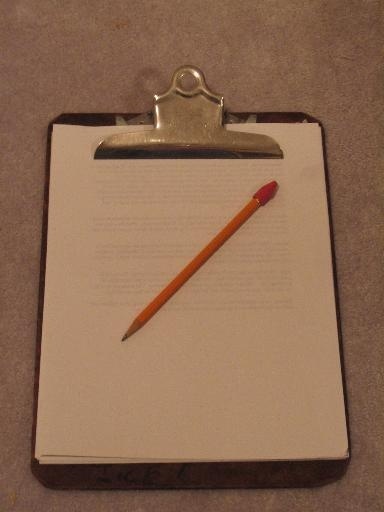 Connections
First time Britain used chemical weapons – chlorine

It is called a Scottish battle because of high number of Scots took part
The Western Front was already in a deadlock.
Jesus and the Kingdom of God
E.g.
Important facts
35,000 Scots took part, roughly 7,000 dead – almost every village and town in Scotland was affected.

French needed Britain to attack, and they did, despite Haig concerns. 

Army of volunteers deployed before they were ready.

Serious casualties for Britain, roughly 21,000 dead.
Questions
How successful was the gas/did it blow back into Scots faces?

French was replaced as commander – was Loos defeat  really his fault or Haig’s engineering?

How much was Kitchener to blame?
Note-Taking
Extension/Alternative ideas

An extension can be for learners to post their notes online and for the class to view them to help everyone see what each other has learned and to spark discussion over the points raised.
Teachers might find it more constructive to have three columns/areas, omitting “new ideas” for a larger “important facts” section.
Note-Taking
Recording information
Jotters are the obvious medium, but breaking this up by delivering lessons when learners have access to a computer for their notes is recommended.
Stand and deliver
Overview

	This group exercise helps to reinforce knowledge and understanding of a topic. It can be used to cover a small topic in detail, or a larger topic in less detail.

Skills
Remembering		Understanding
Stand and deliver
How it works

	1. Learners should be put into groups of about four and issued with cards containing pieces of information from the topic. 

	2. The groups are told to stand up and quickly discuss each card. When the group is confident that they all know the content of the cards they can sit down. When this happens the practitioner can quiz anyone in the group by asking them to ‘stand and deliver’. 

	3. If they can’t answer a question on any of the cards then the group must stand up and help teach the information to each other again.
Stand and deliver
Spies were now a threat to Britain. The government were worried they would sabotage vital transport routes, to impede the flow of supplies.
DORA was the Defence of the Realm Act. It became law on August 9th, 1914. It allowed the government to pass new laws to protect the country.
E.g.
With the Defence of the Realm Act, the government increased censorship in the press. Papers could only print positive news on the war. The Worker, a Clyde Workers’ Committee journal, was prosecuted for criticising the war in 1916.
People were also critical of the Defence of the Realm Act when conscription was introduced. This was when enlistment into the armed forces was compulsory. Socialist John MacLean wrote about “The Conscription Menace” in his journal, The Vanguard.
Under the Defence of the Realm Act, the government reduced the opening hours of pubs and watered down beer, partly in hope of increasing productivity in factories.
Stand and deliver
Recording information
After the task is complete, learners can have a photocopy of the different cards to stick into their books. Alternatively, they could be placed up on the classroom blog.
Card swap
Overview

	These activities require the learner to understand context and vocabulary in order to identify the correct words or type of words that belong in the deleted parts of a text. Words are deleted from a passage according to a word-count formula or various other criteria, e.g. all adjectives, all words that have a particular letter pattern. The passage is presented to learners, who insert correct words in the gaps as they read, to construct appropriate meaning from the text.

Skills
Remembering		Understanding
Card swap
How it works

	1. Learners are told to stand in a large circle and turn to face a partner. 

	2. Each person is then given a card with a question to read. The card also contains the answer to the question. 
	
	3. In their pairs learners take turns reading the question and attempting to answer it. If they get it wrong the answer is read back to them. They then swap cards and move in the direction they are facing. The process is then repeated. 

	4. This activity should last long enough for learners to be asked all the questions two or three times. 

	5. By the end of the exercise the learners should have learned all the pieces of information.
Card swap
Q. How did the war affect the fishing industry?
A. The North Sea was initially a no go zone. Many boats & crew were enlisted to support the Navy – searching for mines and coastal patrols.
Card swap activity cards – WWI & Scottish industry and economy
E.g.
Q. What was the Empire Settlement Act?
A. The government paid emigrants money if they lived and worked in British Empire countries, like Canada, for a certain period of time.
Q. What was the Land  Settlement Act?
A. The government provided land to men who had served during the war. However, the government couldn’t afford to buy the land needed, which led to land raids for some Scots, and emigration the only option for others.
Card swap
Q. Did the war affect the jute industry?
A. The jute industry benefited greatly from the war – jute was needed for millions of sandbags, feedbacks and general packaging.
After the war the industry suffered a rapid decline. Demand for jute fell and Scotland faced competition from other countries who could charge less. India, for example, instead of exporting jute to Scotland, became a key seller of her own.
E.g.
Q. How did the war affect the farming industry?
A. Farmers did well during the war. Sheep prices in 1918 were 60% higher than they were at the start of the war, mainly because of the wool needed for uniforms.Mechanisation increased as horses were taken and used on the Western Front.More women and children became involved in day to day running as men were conscripted.
Card swap
Recording information
After the task is complete, learners can have a photocopy of the different cards to stick into their books. Alternatively, they could be placed up on the classroom blog.
We are pleased to announce
Overview

	This activity requires the learner to understand the context of the material, working with their group to paraphrase the information.

Skills
Remembering	       Understanding	     Applying
We are pleased to announce
How it works

	1. Learners are put into groups of about four and issued a source, which could be a picture, poem, text excerpt etc.

	2. The groups are told to quickly discuss the source. They must try to formulate an explanation of the source using their own words.

	3. When they have an answer, one member of the group stands and says loudly ‘We are pleased to announce…’ and gives the group response to the class. They can then be questioned by the practitioner or other learners to check understanding.

	4. The groups are given a new source and the activity continues until each group has given at least one announcement.
We are pleased to announce
Recording information
This activity lends itself well to being recorded, either aurally (podcast) or visually and aurally (video).
Consequences
Overview

	This activity can be used to get the learners to think logically about actions and their reactions, by placing events in order.

Skills
Understanding	     Applying	Analysing
Consequences
How it works

	1. The learners reorganise the mixed up pieces of text into a logical order.
	2. Learners can do this by themselves, in pairs, or in groups. 
	3. This can also be done on the smartboard using some of the touch screen software, with pupils coming up and dragging and dropping into the right order.
	4. To finish this off, a discussion on why the events on the cards were chosen is a good idea: could other events have been picked?; should it have started with card XYZ?; should have XZY-n been included?; and so forth.
Consequences
Excitement at new “adventure”
Food shortages
E.g.
Loss of morale
Pressure on government
Casualties count rises
Support for war wavers
Nation goes to war
Conscription enforced
Consequences
Nation goes to war
Excitement at new “adventure”
E.g.
Casualties count rises
Conscription enforced
Food shortages
Loss of morale
Support for war wavers
Pressure on government
Consequences
Extension/Alternative ideas

Learners could be told to create their own cards for the activity (given some direction), and get their partner to try and arrange them in the correct order (and vice versa). This should include a discussion afterwards about the selection the learner made, as in the main activity.
Irrelevant reactions could be included, to test the learners understanding.
Learners could be given a piece of card with an event on it and they must organise themselves into the correct order.
Consequences
Recording information
This activity can be displayed on the wall, the correct order can be copied into jotters, or a photograph can be taken to stick in jotters.
Timelines
Overview

	Timelines will help learners understand the sequence of events throughout a specific period.

Skills
Understanding	     Applying	Analysing
Timelines
How it works

	1. The learners reorganise the mixed up pieces of text into chronological order.
	2. Learners can do this by themselves, in pairs, or in groups. 
	3. It can also be done on the smartboard using some of the touch screen software, with pupils coming up and dragging and dropping into the right order.
	4. Like Sequencing, this activity is best rounded off with a discussion on why the events on the cards were chosen: could other events have been picked?; should it have started with card XYZ?; should have XZY-n been included?; and so forth.
Timelines
E.g.
1911
The Singer Strike
1915-16
Clydeside rent strikes
April, 1915
Clydeside engineers dispute
March, 1915
Munitions of War Act on Clydeside
27th January, 1919
The 40 Hours strike
31st January, 1919
The Battle of George Square
1922
The Red Clydesiders enter Parliament
1923
Death of John Maclean
1924
The first Labour government
1926
General Strike on Clydeside
1932
ILP disaffiliation from the Labour Party
Timelines
The Battle of George Square
The Red Clydesiders enter Parliament
E.g.
1911
Death of John Maclean
1915-16
ILP disaffiliation from the Labour Party
April, 1915
March, 1915
Munitions of War Act on Clydeside
27th January, 1919
The Singer Strike
31st January, 1919
The 40 Hours strike
1922
Clydeside engineers dispute
1923
1924
Clydeside rent strikes
1926
General Strike on Clydeside
1932
The first Labour government
Timelines
Extension/Alternative ideas
Learners could be told to create their own cards for a timeline, and get their partner to try and arrange them in the correct order (and vice versa). This should include a discussion afterwards about the selection the learner made, as in the main activity.
Erroneous events could be included to stretch the learners.
Learners could be given a piece of card with an event on it and they must organise themselves into the correct order.
There are some fantastic examples of human timelines at http://www.thinkinghistory.co.uk/ActivityModel/ActModTimeline.html#tlactivities
[Speaker Notes: There are some fant]
Timelines
Recording information
Recording the timeline when done as a class standing in a row can be done with photographs or video.
KWL and QUADS grids
Overview

	The Know Want Learnt and the Questions Answers Details Source grids are tools for the self assessment of learning. Akin to concept mapping, the grids structure the learner’s thinking, starting with prior learning and leading to the identification of learning needs.

Skills
Understanding		Analysing  	   Evaluating
KWL grids
How it works

	1. The learners have three (or four tables) to fill out.
	2. What do I Know? – learners call on their prior knowledge of the subject, or knowledge they think will come in useful.
	3. What do I Want to know? – the learner must think about the content they have learnt and the upcoming topic to come up with good questions.
	4. What have I Learnt? – for summarising the lesson and information learnt.
	5. The grid can be extended to four boxes by inserting Where will I Find the information? into third, useful for research work.
KWL grids
Topic – Post war emigration
E.g.
What do I Know?               What do I Want to know?	        What have I Learnt?
Before the war, pop. 4.5 million.
1 in 3 lived in Glasgow.
Major overcrowding in cities.
Many lived in awful circumstances.
Thought there were better opportunities abroad. Gave money to go. Land right problems in Scotland.
Canada, NZ, Australia, other Empire countries.
Empire Settlement Act gave Scots money to emigrate to an Empire country.
Why did people want to emigrate?
Where did they go?
Did the government try to facilitate their emigrating?
QUAD grids
How it works

	1. The learners have four tables to fill out.
	2. Questions – learners must put questions for the upcoming topic.
	3. Answers – they must then record the answers to their questions.
	4. Details – they then add in any other important details.
	5. Source – the learners record the source or sources used.
QUADS grids
My essay research – Remembrance
E.g.
Questions		 Answers		 Details		            Source
Monuments to fallen all over Scotland.

Lots of poems written in remembrance, by people like, E.A. Mackintosh and C.H. Sorley – google tonight!
J. Buchan also wrote on war, but pro gov. views.
What is there in the way of remembrance for the soldiers of WWI?

What evidence is there in culture of remembrance?
Edin castle houses the Scottish National War Memorial.
Rugby players memorial at Murrayfield, footballers at Haymarket – try and visit when game on!
Cameronians’ memorial at Kelvingrove Museum.
BBC class clips video
www.educationscotland.co.uk
Loads on here, tweet this to Derek.
KWL and QUADS grids
Recording information
For these tasks, having the information to hand is important, so either in the jotter or on a blog would be good choices.
Hot seat
Overview

	Introducing learners to sequencing can help them understand the importance of coherence and cohesion within a piece of text.

Skills
Understanding	     Applying	Analysing
Hot seat
How it works

	1. One student sits in a chair facing the class, with his/her back to the smartboard.
	2. An image is shown on smartboard, it can be a place, an event, a person, a symbol, a machine - anything that relates to the period of study.
	3. The rest of the class have to help the learner in the hot seat guess what it is. 
	4. The learner can ask questions and the rest of the class answer, but they are not allowed to say the image by name or use rhyming slang etc.
Hot seat
E.g.
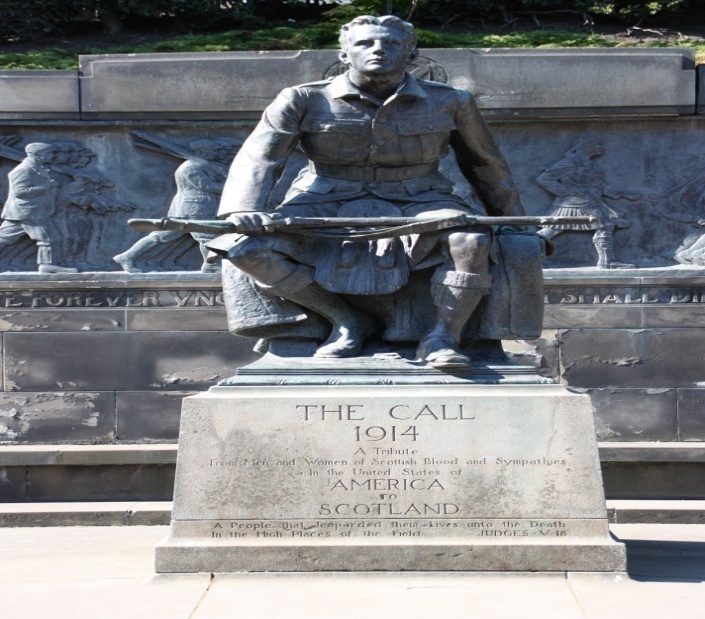 “if it be life that waits, I shall live forever unconquered. If death, I shall die at last, strong in my pride and free.”
It was a gift from another country.
Did it happen before or after the war?
After the war! About eight years.
It signifies something larger than just the fighting.
It is based in Scotland. Edinburgh!
[Speaker Notes: The Scots American WWI memorial, Princes Street Gardens, Edinburgh.]
Hot seat
Extension/Alternative ideas

The class can be split into teams, with each person taking the Hot Seat once.
Learners can be told to research pictures for the class/other team at home beforehand.
Instead of pictures on the smartboard groups of learners can act out a scene, ala charades, for the person in the hot seat.
Hot seat
Recording information
Recorded with video provides a good opportunity for reviewing the learning towards the end of terms when something different is needed.
I know the scene
Overview

	Much like charades, groups of learners have to guess the scene. Before they can shout out the answer, they have to show they understand the scene. 

Skills
Understanding	     Applying	Analysing
I know the scene
How it works

	1. Half of one team of learners are given a scenario they must act out in front of the other teams.
	2. When the rest of their team think they know the scene, they must show their knowledge of the event being acted out by asking X questions of the teacher, all of which must end in “Yes”.
	3. If they get them all right, or Y/X, their team wins.
	4. If they don’t get enough questions right, the other team get a chance to ask the questions.
I know the scene
Half of team A acting out a trench warfare battle, shooting over their desks, dying, cowering from mortaring etc.
E.g.
<Students>Did it happen in France?
I need a more exact date!
Was it around 1916?
<Teacher>Yes!
Yes!
Did it happen between July 1st and November 16th, 1916?
I know the scene
E.g.
It was the Battle of the Somme!
Could it be argued that it epitomised the “lions led by donkeys” view Clark propagated?
Did it receive a negative reaction back home?
Yes! Excellent.
Yes! Well done team A, all of them right! Now what was the scene?
I know the scene
Extension/Alternative ideas

The teacher can ask for more detailed, higher order questions from the learners.
The learners can guess the scene first, and if correct the teacher can ask them further higher order questions for more points/general revision.
I know the scene
Recording information
Recorded with video provides a good opportunity for reviewing the learning towards the end of terms when something different is needed.
Physical maps
Overview

	This activity involves using the learners as locations on a map. This can help the learner understand scale or relation, or create a mental note of which of their classmates was what country/location.

Skills
Understanding	     Applying	Analysing
Physical maps
How it works

	1. After a space is cleared, a rough outline of the country or area may be “drawn” on the carpet, using rulers, chalk or tape (or other learners holding string).
	2. Learners are assigned location and told to get into place. 
	3. Locations can have more learners to signify its manpower or strength during the period (for example, German troop population in France).
	4. Take a photo and place it next to the real map, it can help learners remember if they associate their classmates with the locations.
Physical maps
Recording information
Recorded with video provides a good opportunity for reviewing the learning towards the end of terms when something different is needed. Photographs also work well.
Physical Family trees
Overview

	This activity involves using the learners as people in a family tree. They can help the learner understand relationships  better, or create a mental note of which of their classmates was which famous person.

Skills
Understanding	     Applying	Analysing
Physical Family trees
How it works

	1. After a space is cleared, the lines of the family tree are “drawn” on the floor, with rulers, chalk or tape.
	2. Learners are then assigned a character, and must work out where on the tree to go. 
	3. The family tree does not have to be drawn – the learners can have more fun trying to organise themselves into the correct positions.
	4. Two teams can compete against each other if there is enough space.
	5. Physical family trees can be good for acting out situations that arose in the period as well, to remind the learners of the relationships between the antagonists.
	6. Take a photo and place it next to the real map, it can help learners remember if they associate their classmates with the locations.
Physical Family trees
Recording information
Recorded with video provides a good opportunity for reviewing the learning towards the end of terms when something different is needed. Photographs also work well.
The Five Ws
Overview

	In this exercise, learners examine the source for the Five Ws, to increase their understanding of the source.

Skills
Understanding		Analysing	Evaluating
The Five Ws
How it works

Learners are given a handout with the Five Ws guide on it.
Using the source, they must fill in the Five Ws sphere, providing as much detail as possible.
The guide can be posted on the wall for ease of access, or copied in their jotters for help remembering.
The Five Ws
Who – who has created the source? Who have they created for? Who is it aimed at? What clues are there to tell us this?

What – what is the source? Newspaper article, photograph, engraving, diary entry? Pamphlet, poster, political cartoon, speech, letter?

Where – where is the source from? Where is it set? Does this influence any of the information presented?

When – when is the source from? Primary or secondary? What was going on at this time that may be relevant?

Why – why was the source created? What were the author’s intentions? To persuade, educate, inform, debate, discuss, challenge?
The Five Ws
Who?
What?
Why?
Source A
Where?
When?
The Five Ws
Extension/Alternative ideas

The Five Ws shape could be created in the middle of the classroom, with a different group of learners in each section. Display the source (on the smartboard, or hand it round), and each group (and possibly each learner) has to contribute something relevant to their section.
The Five Ws
Recording information
Tweeting a short summary of each W could be one solution to the recording of evidence. When discussing as a class, aurally recording is a good idea. Learners could present their finished spheres over a podcast, especially when the source can be read out.
Dissecting the Argument
Overview

	In this exercise, learners examine a text/source to establish the argument proposed, and critically evaluate its quality.

Skills
Understanding		Analysing	Evaluating
Dissecting the Argument
How it works
Learners are presented with a text/source for investigation.
They are given a few minutes to read over the passage and think about what argument the text/source is providing.
The class discuss the various aspects of the text/or source – what is the author’s main point(s)? What is his/her point of view? Is the argument sound? What are the implications of the argument?
This process continues until all the pieces for discussion have been covered.
Apart from using historical sources, learners could examine contemporary newspaper articles, broadsheet or online.
Dissecting the Argument
Main points
Evaluatingevidence
Point ofView
Source A
Implications of argument
Soundnessof argument
Dissecting the Argument
Extension/Alternative ideas

Dissecting the Argument’s shape can be recreated in the middle of the classroom, with a different group of learners in each section. Display the source (on the smartboard, or hand it round), and each group (and possibly each learner) has to contribute something relevant to their section.
Dissecting the Argument
Recording information
Tweeting a short summary of each section could be one solution to the recording of evidence. When discussing as a class, aurally recording is a good idea. Learners could present their finished spheres over a podcast, especially when the source can be read out. They could also record a discussion over the source, or highlight their opinion on a blog.
Extended Writing
Overview

	These activities are aimed at helping the learner understand how writing should be structured. It is important that the learners, especially at higher levels, do more than just describe when given a extended writing piece to complete. 


Skills

Understanding	     Applying	Analysing		Evaluating               Creating
Extended Writing framework
How it works

	Learners should be introduced to the extended writing task, and the framework, which should follow the outline of:
Brainstorming & research

Planning

Drafting

Revising and editing

Publish
Extended Writing framework
How it works

	Learners should follow the guidelines set out by SQA when undertaking the extended essay. The essay is designed to permit each candidate to research and produce an independent piece of work in which he/she:

identifies clearly a suitable issue
demonstrates knowledge and understanding of the issue, its context and related concepts
selects, organises and presents relevant evidence from a variety of sources
develops the line(s) of argument and substantiates these with evidence
reaches an appropriate conclusion based on the evidence and argument presented.
				- Drawn from SQA Higher History extended essay marking 			instructions
Extended Writing marking scheme
How it works

	Learners should be made aware of the SQA marking grid for the extended essay, so they have an awareness of how their essay is getting marked.
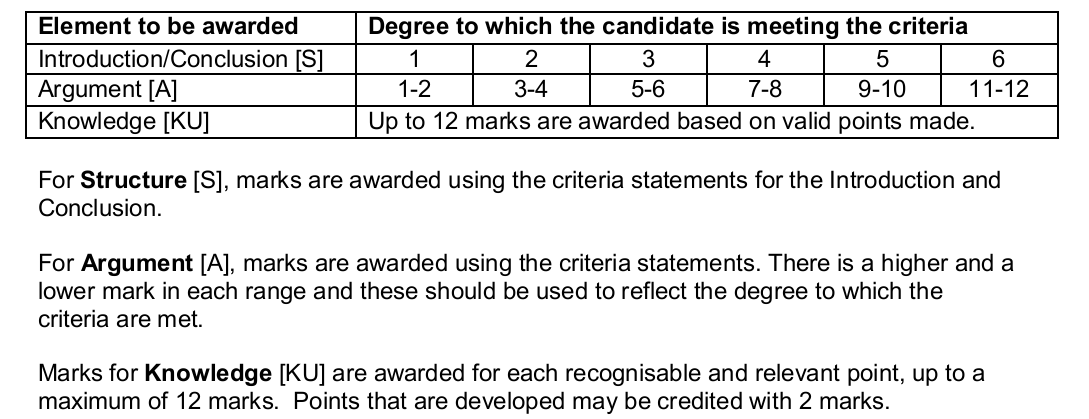 - Drawn from the SQA 2011 Extended Essay Marking Instructions paper
Brainstorming and research
How it works

	Learners, working by themselves, in pairs, or in groups, discuss the topic of their essay, carry out some research, undertake relevant reading and examine relevant sources.

A five minute class discussion on the topic of each learner’s essay may prove highly instructive for the learner, though it should be guided by the practitioner
Working in groups will help learners share their knowledge on a subject, which can lead to a more productive planning stage
Planning and organising arguments
How it works

	Learners use a variety of aids to help them plan essays and organise arguments – writing frameworks, essay plans, mind maps or charts.

	It is important that learners are aware that for the extended lesson they are allowed to bring in a plan of no more than 200 words for Higher.
Planning – mind maps
Essay title
Introduction
E.g.
Secondparagraph
Conclusion
Third paragraph
Fourth paragraph
Fifth paragraph
Other ideas
Point
Evidence2
Evidence1
Writing frameworks
How it works

	Frameworks help learners understand how the process of writing works, with examples to learn from.

	Good examples of writing frames can be found at:

	- http://www.schoolshistory.org.uk/starteractivities/writingframes.htm
	
	- http://unilearning.uow.edu.au/essay/4bi.html

	- http://www.theeasyessay.com/?pg=tutorial

	- TES resources also has several excellent framework examples.

	- Christine Counsell has written some excellent essay guides for the Historical Association, found here.
E.g.
Writing frameworks
Build a History Essay Burger!
Conclusion
Answer the question directly, and back up your answer by summarising the evidence you discussed in paragraphs 1-3.  If relevant, state which of the three issues was most important in helping you reach your answer, and why.
E.g.
This helpful visual framework was found on TES Resources, here.
Paragraph 3: Write about a third issue that helps to  answer the question. Use evidence from sources to back up your ideas.
Link to Paragraph 3
Paragraph 2: Write about a second issue that helps to  answer the question. Use evidence from sources to back up your ideas.
Link to Paragraph 2
Paragraph 1: Make sure that you are writing about an issue that helps to  answer the question. Use evidence from sources to back up your ideas.
Introduction
This is the ‘base’ on which you will build your essay, so make it strong! Mention the 3 main things you are going to talk about in your essay so that your teacher can see that you have a plan.
Charts
Arguments
Main focus
E.g.
“Their contribution to World War I was the main reason the majority of women gained the right to vote in 1918.”
How valid is this view?
Evidence
Context
PEEQS
Learners may find it helpful to use PEEQS to help them structure their arguments:

Point – the argument is presented

Evidence – the learner provides evidence to back up their argument

Explain – an explanation and importantly analysis of the evidence

Qualify/contrast – the learner puts the argument in context, examining the other sides of the debate

Summary – the learner summarises the paragraph

Here, John D Clare provides an excellent page on his version of PEEQS.
E.g.
Drafting
How it works

	Learners should be introduced to drafting on a small scale before tackling whole essays, i.e. sentences then paragraphs. It can be done alongside other learners or with the practitioner.
Revising and editing
How it works

	Learners can work by themselves, but working with their peers (i.e.  form of peer assessment) in either pairs, small groups or as a class, may be more beneficial, as they revise and improve upon their original piece.
Letters
Learners can write a letter, either in character or with their own opinions on the issues discussed. These letters could be
home from a soldier on Western Front describing conditions in the trenches
to a soldier aboard evaluating the impact of new DORA restrictions
to an editor of a paper explaining a conscientious objector’s opinion of the war
to an old work colleague, evaluating the changes the railway has seen since the Government has taken over
to a friend describing the changes the Clyde shipyard has undergone since the war started
to the local newspaper, describing events at Scapa Flow
the letter from Gen. Haig to Lord Kitchener blaming Gen. French for the defeat and losses at the Battle of Loos
E.g.
Newspaper articles
Newspaper articles can be written either in character or with the learner’s own opinions on the issues evidenced. Topics for the article could include
an evaluation of the Battle of Loos
a persuasive article on the idea of conscription
how women’s roles have changed during the war: how, why, possible concerns, lasting effects
an evaluation of the conditions of the trenches, based on real soldiers’ diary excerpts and letters home
describing the events of the Battle of George Square, using primary and secondary sources
an examination of the effect the Great War had on Scottish identity
E.g.
Diary entry
Dairy entries again can be written either in character or with the learner’s own opinions on the issues evidenced. Topics for the entry could include
an evaluation of the effects the Scottish losses in the war had on society
a discursive entry on how effective the Scottish soldiers were on the Western Front
how life has changed in the small village since nearly half its population have gone to war/failed to return home
an evaluation of the effects war had on a particular Home Front industry
a description of everything that is wrong with the country and the war, written by John Maclean
an examination of the land issue in Scotland, from either side, or the government
E.g.
Discursive writing
Discursive essays can be written on topics that present no clearly defined answer, allowing the learner to explore and examine different viewpoints on the debate.

	Some examples of questions would be:

	Does pacifism have a place in war time society?

	Should the government ever be able to impinge on the civil rights of its citizens?

	Should women be expected to step down from their wartime roles at the end of war?

	Did the Great War advance the cause of radicalism in Scottish society or exacerbate it?
E.g.
Discursive writing
Introduction:



On the one hand:





On the other hand:




Conclusion:
E.g.
Extended writing
Recording information
While the jotter or newspaper articles are the obvious choice, allowing the use of computers and blogs (especially good for feedback) will lead to quicker and more enthusiastic redrafting, revising and editing.